Comparing Water Quality in Channelized and Natural Streams
Jennifer L. Bouldin, PhDDept. of Biological Sciences
M. Katie KilmerEnvironmental Science PhD Student 
Nicole PoeDept. of Biological Sciences Undergraduate
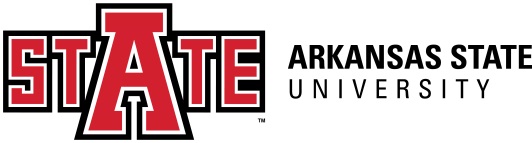 Experiential Learning Fellowship (ELF) Program
PI: Travis Marsico, Hashim Ali, Jennifer Bouldin, Tanja McKay
NSF funded - $567,185
Scholarships in STEM
2011-2016
Scholarship for undergraduate researchers
Graduate student mentor 
Travel to meetings
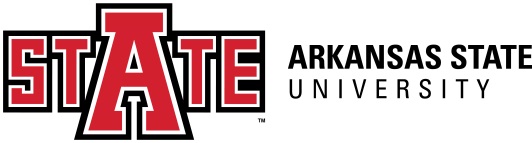 Experiential Learning Fellowship (ELF) Program
Currently – 8 undergraduates; 4 graduate mentors
8 students graduated
U of OK
Kansas State 
UAMS
A-State

Nursing school
Military
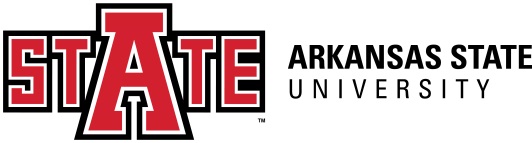 Experiential Learning Fellowship (ELF) Program
20+ presentations 
Local, state, national and international conferences

Nicole Poe
Poster Presentations
Society of Environmental Toxicology and Chemistry (Fall 2013)
Arkansas Soil and Water Education Conference (Jan 2014)

Oral Presentations
Create@StAte (April 2014)
Arkansas Waterworks & Water Environment Association (April 2014)
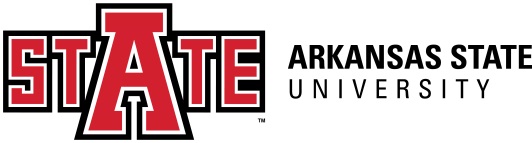 SMART Center
Science & Mathematics Academic Resources and Tracking Center

Coordinate research & education projects
Advising 
Student data – tracking progress
Prepare for post-graduation careers
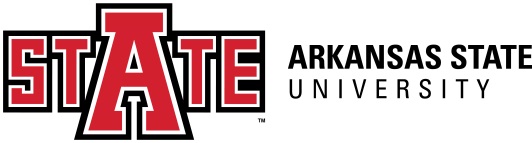 SMART Center
Science & Mathematics Academic Resources and Tracking Center

Professional development	
Test prep, interviewing and development training
Provide post graduation tracking 
HLC, NSF, NIH, etc.
Decrease faculty time and redundancy of development workshops.
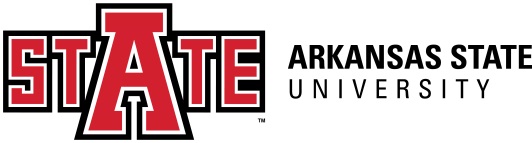 Comparing Water Quality in Channelized and Natural Streams
Jennifer L. Bouldin, PhDDept. of Biological Sciences
M. Katie KilmerEnvironmental Science PhD Student 
Nicole PoeDept. of Biological Sciences Undergraduate
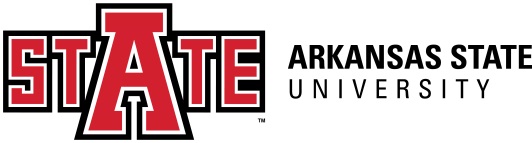 ‘Dead Zone’ in Gulf of Mexico
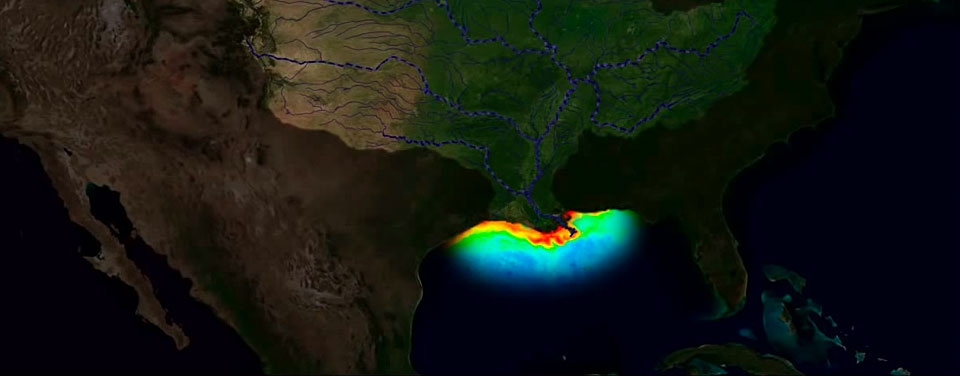 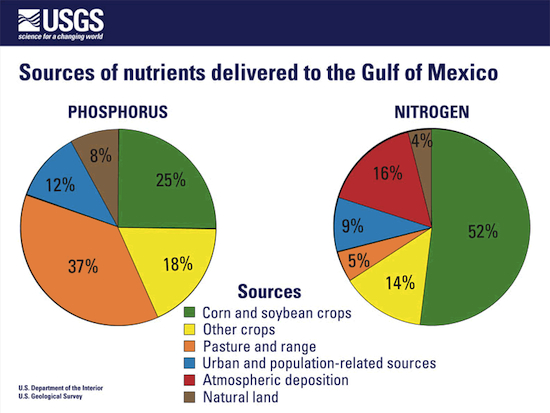 5,052 square miles (2014)
Nutrient pollution
Urban/agricultural contributions
http://oceanservice.noaa.gov/news/june14/hypoxia.jpg
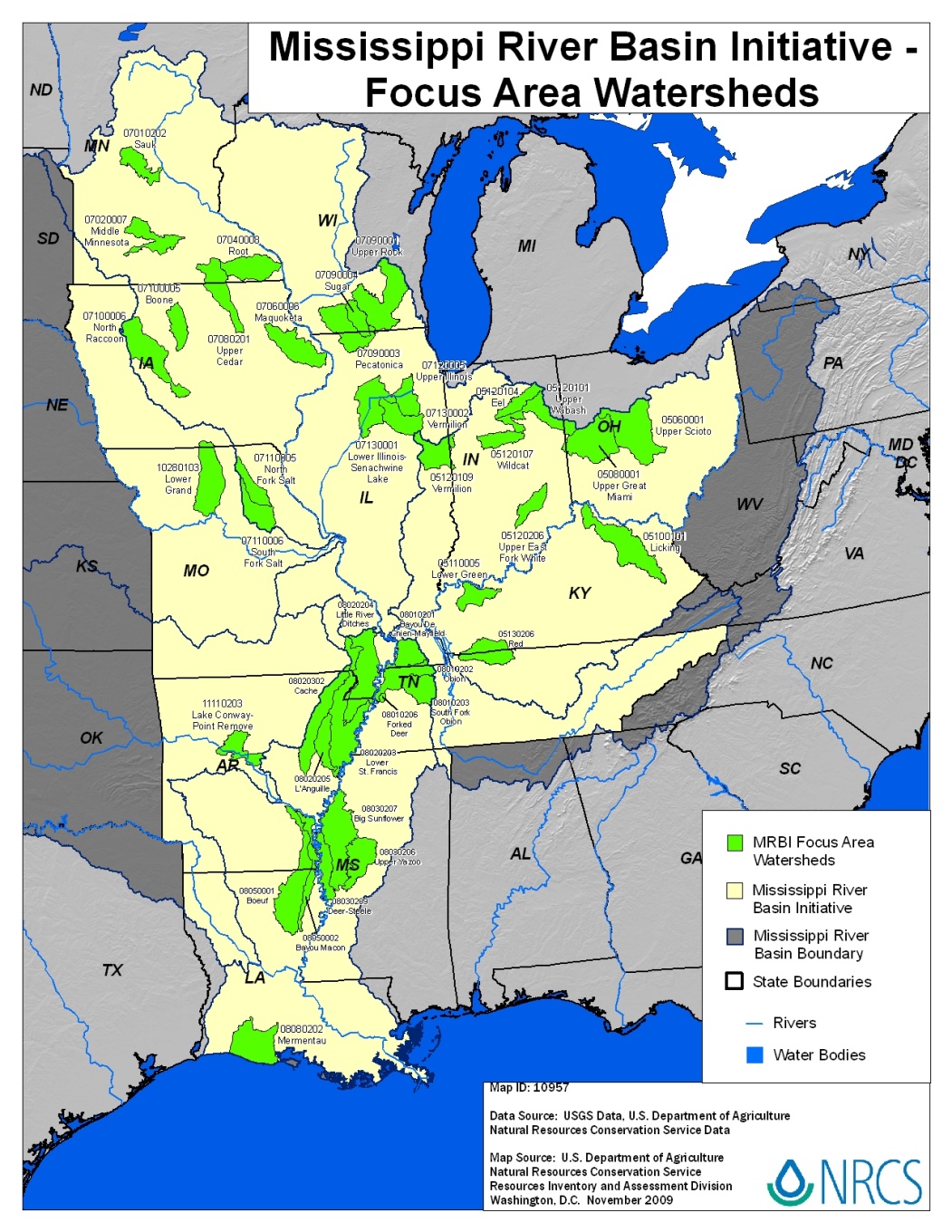 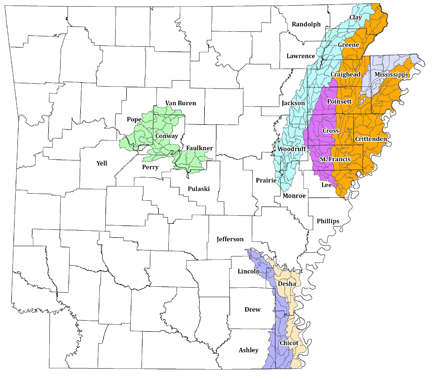 http://www.nj.nrcs.usda.gov/Internet/FSE_MEDIA/nrcs142p2_033735.jpg
Cache River, Arkansas
arkansaswater.org
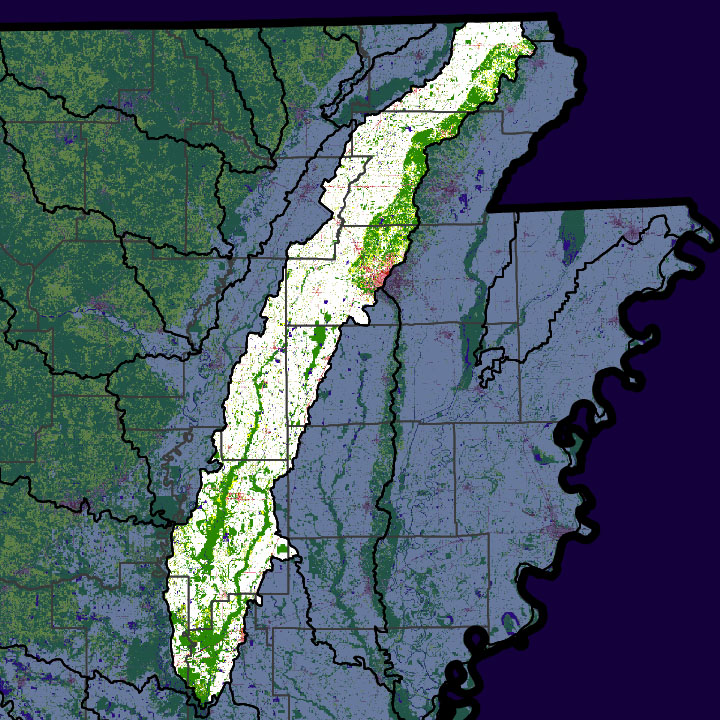 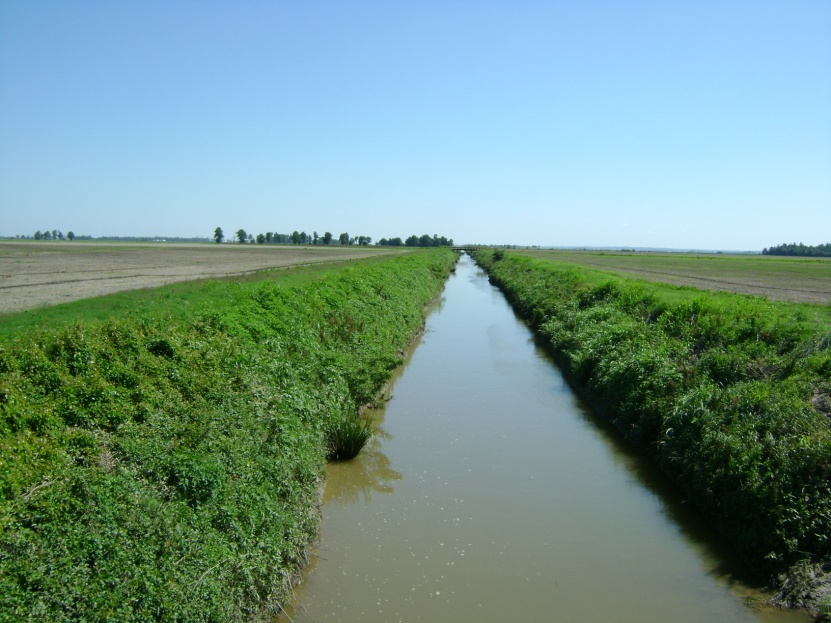 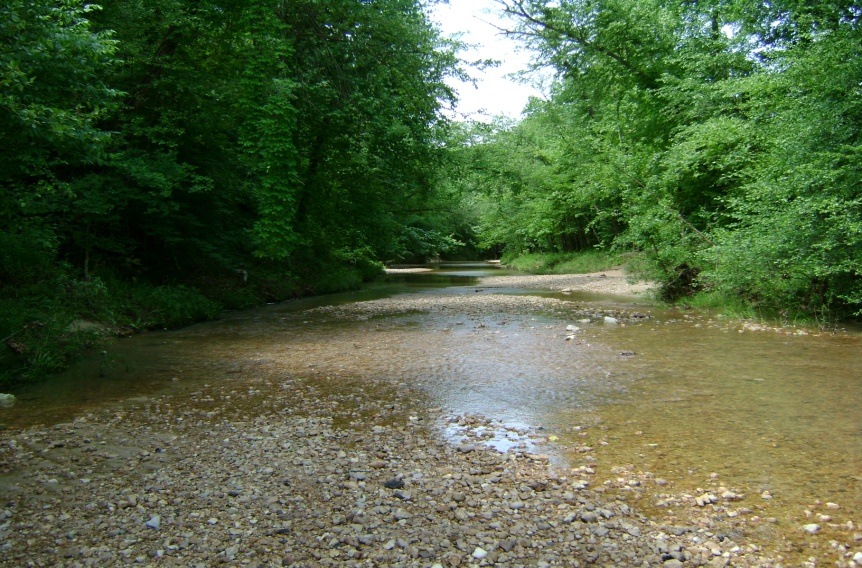 Photo credit: Katie Kilmer
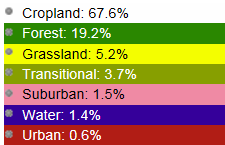 Photo credit: Katie Kilmer
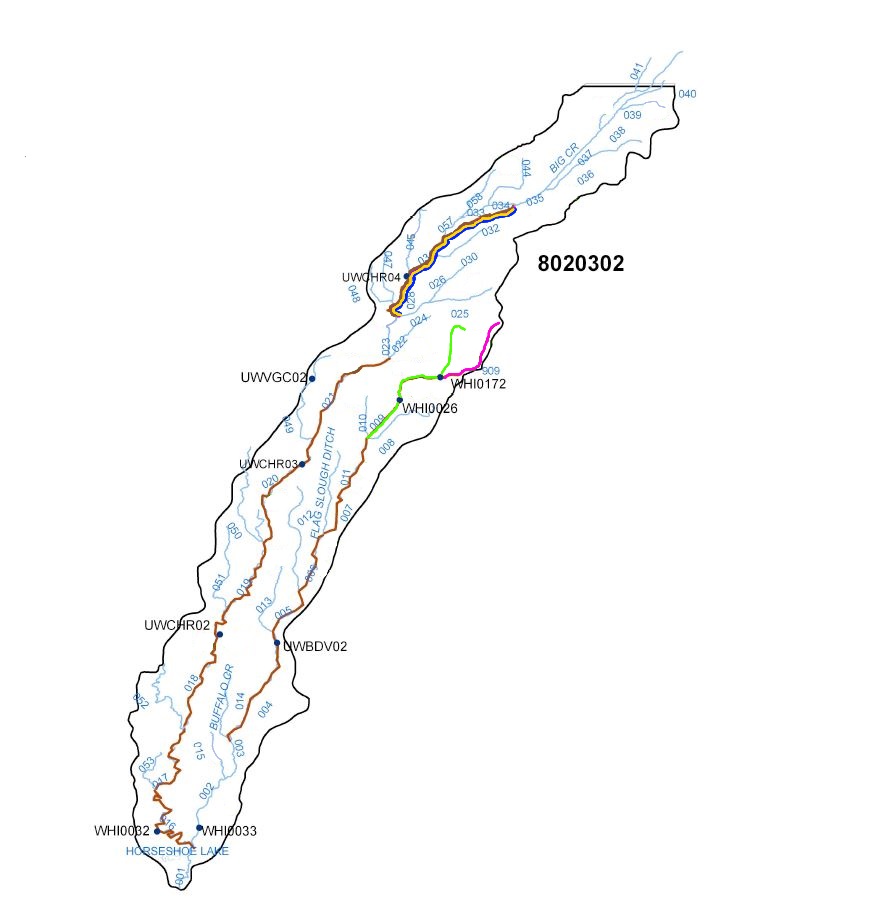 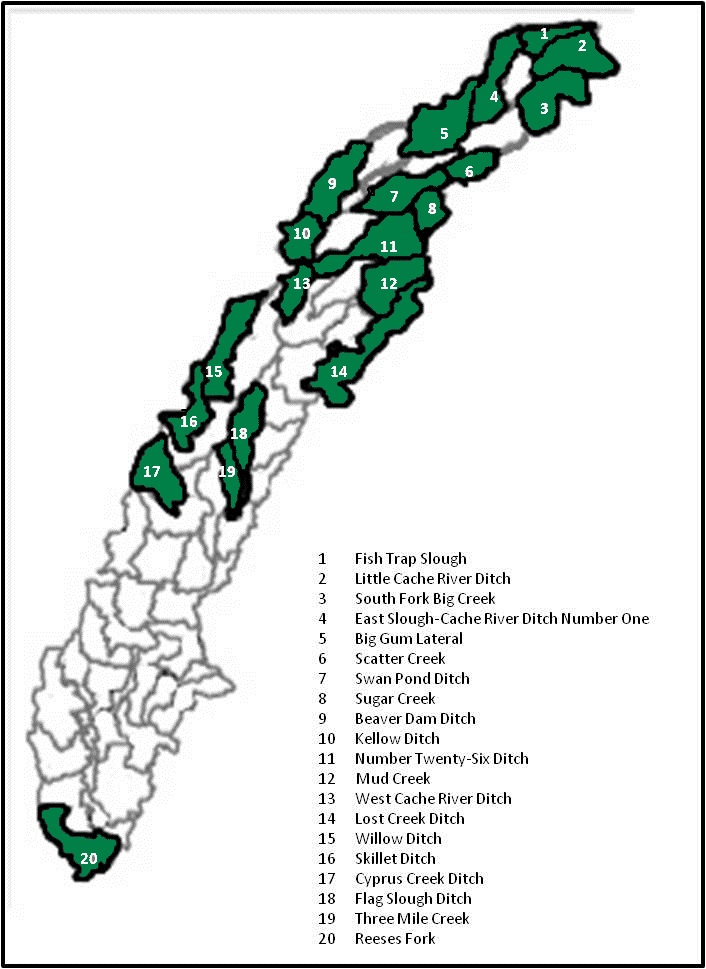 Lead (Pb)
Copper (Cu)
Chlorides (CL)
Turbidity (Tb)
Total Dissolved Solids (TDS)
USGS stations
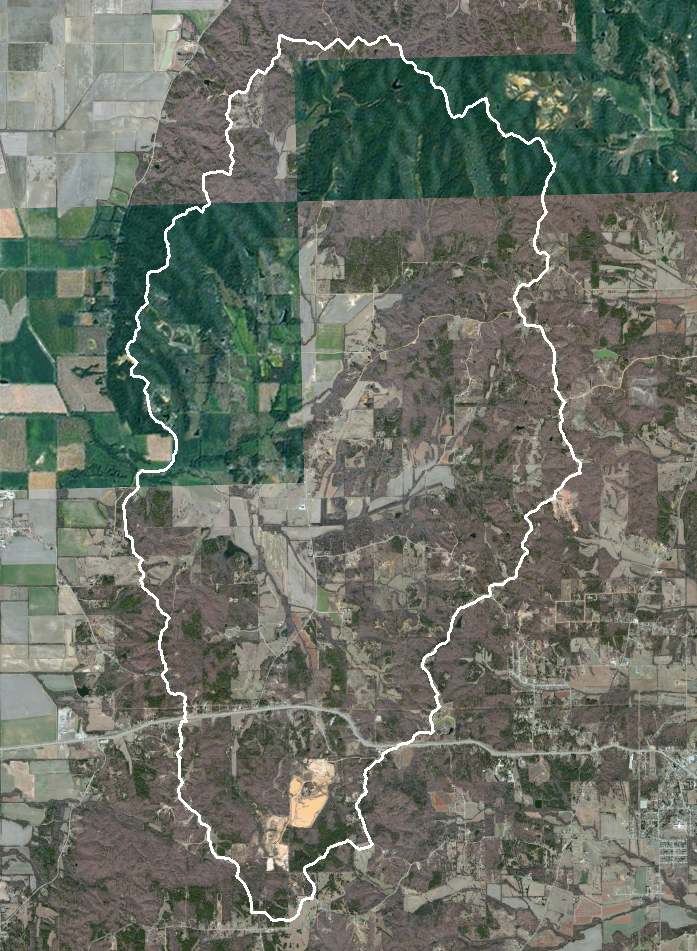 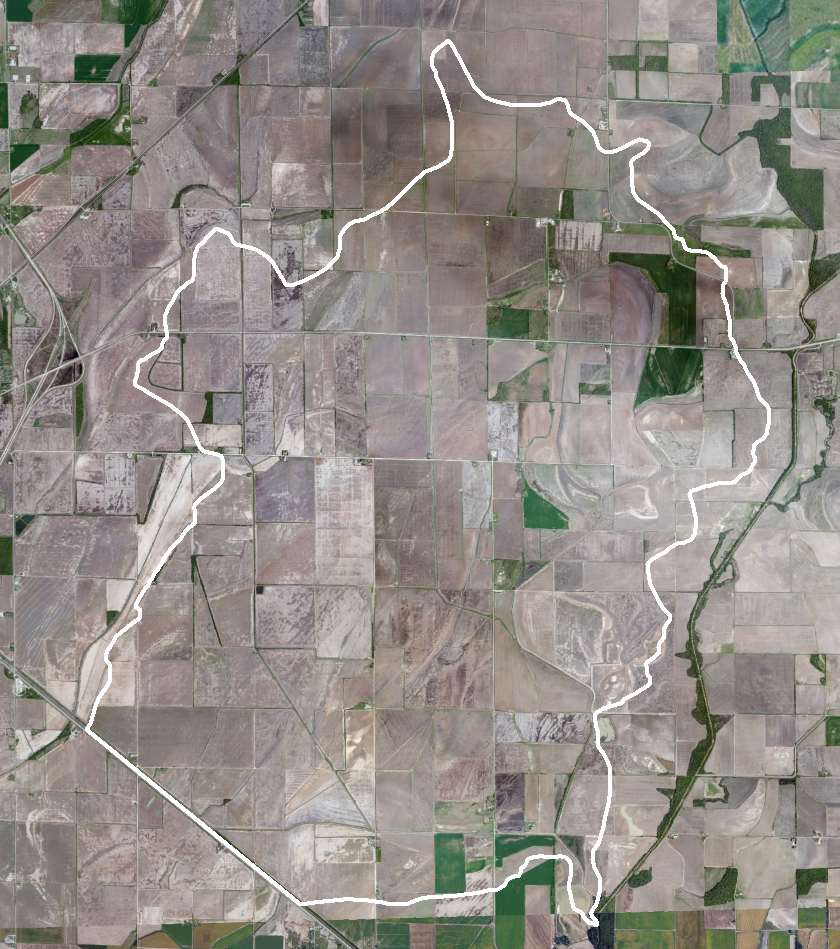 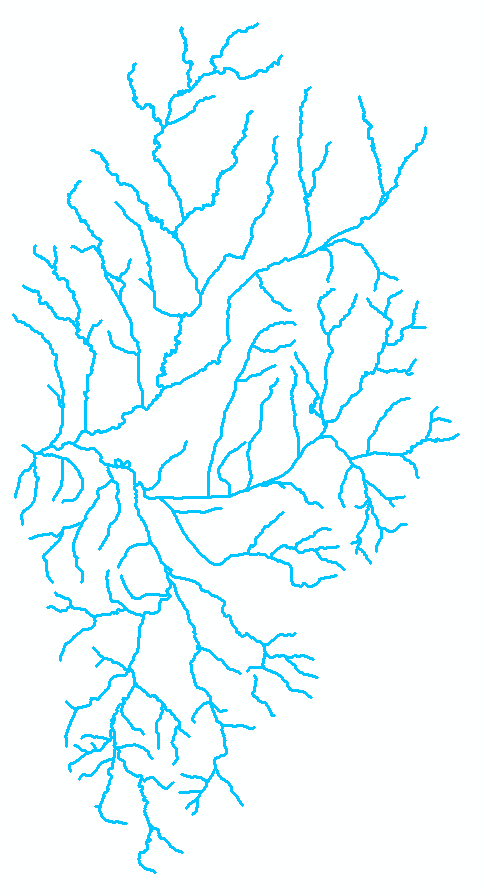 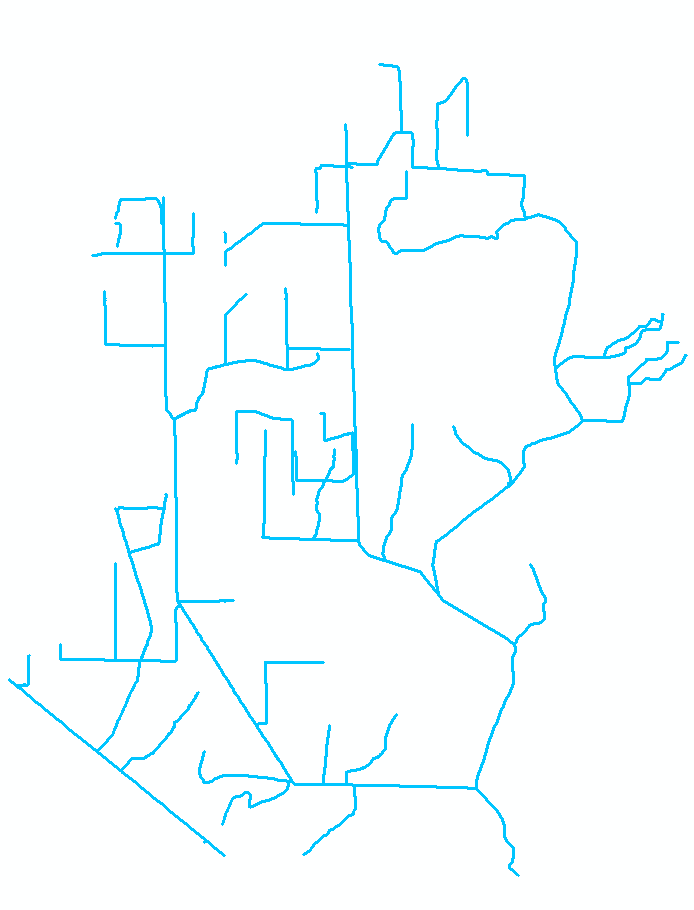 Least Altered (Sugar Creek)
Most Altered (Kellow Ditch)
p=0.12
p=0.01
p=0.18
p=0.03
p<0.0001
PO4-3
NO2-
NO3-
p<0.0001
p<0.0001
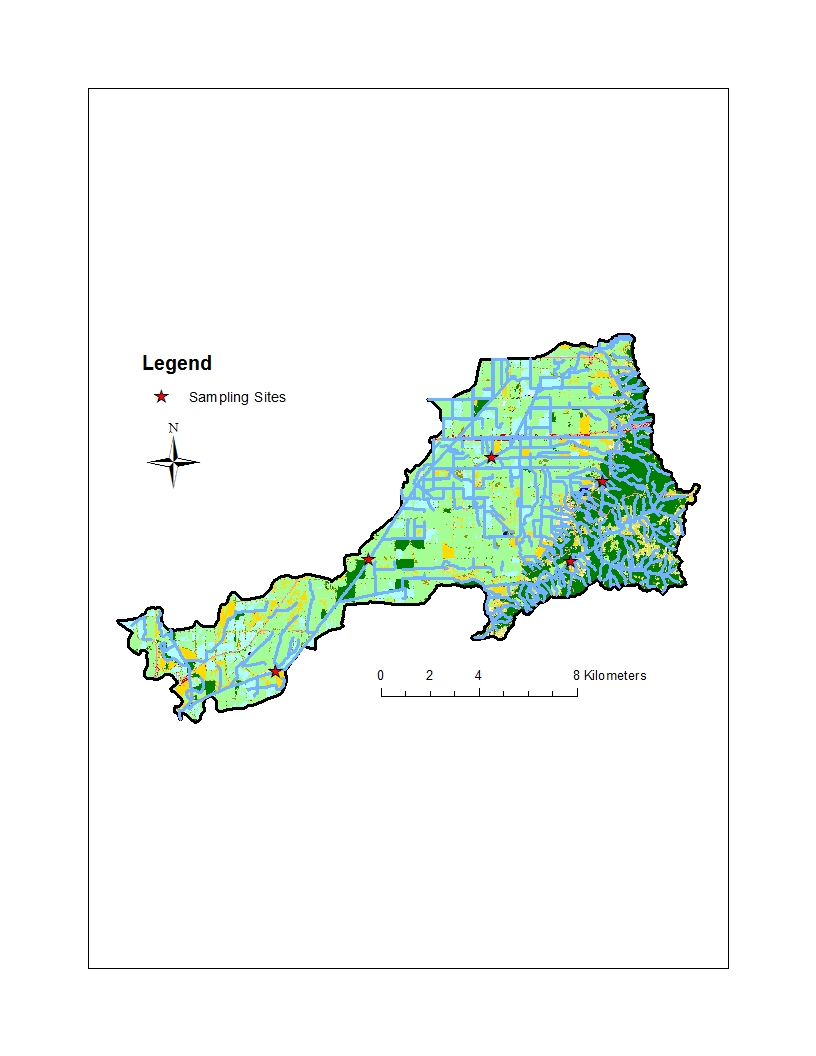 Twenty-Six Ditch 
Sub-Watershed
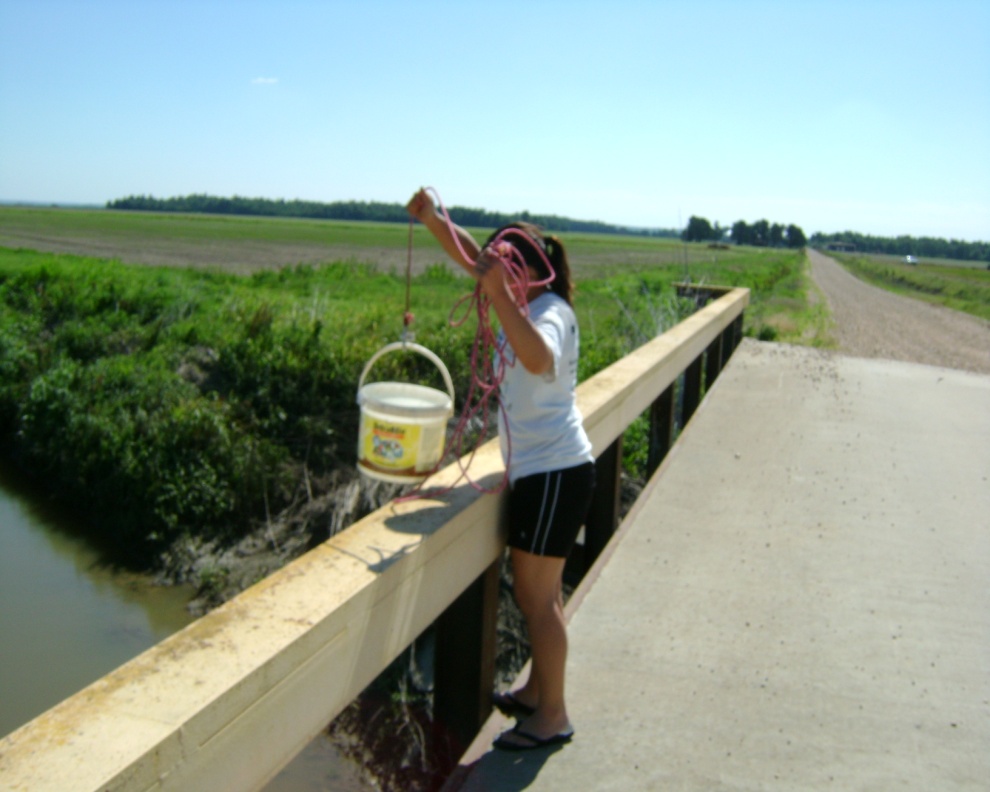 Photo credit:  Katie Kilmer
Natural vs. Channelized Sites
Physical, chemical, toxicological differences
Summer/Fall 2013
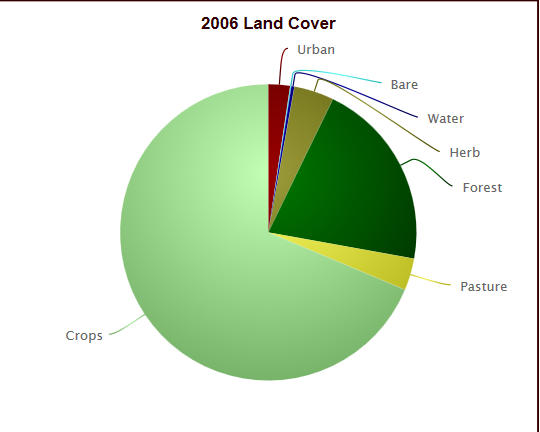 Physical Differences
p < 0.00001
p=0.004
Channelized	Natural
Channelized	Natural
205 mg/L CaCO3
168mg/L CaCO3
p<0.03
p<0.03
Channelized	Natural
Channelized	Natural
Chemical Differences
p<0.03
p<0.03
Natural
Channelized
*
*
Rainfall Jul 21-22
Rainfall May 22
Rainfall Jun 18
Current ELF Research
Effects of leaf litter on nutrient levels
Field sampling
Increased sample size of natural sites
Sampling throughout growing season
Lab experiments
Leaf leaching of nutrients into water
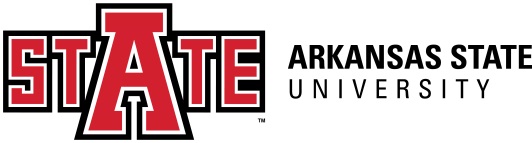 Masters Program: University of Oklahoma
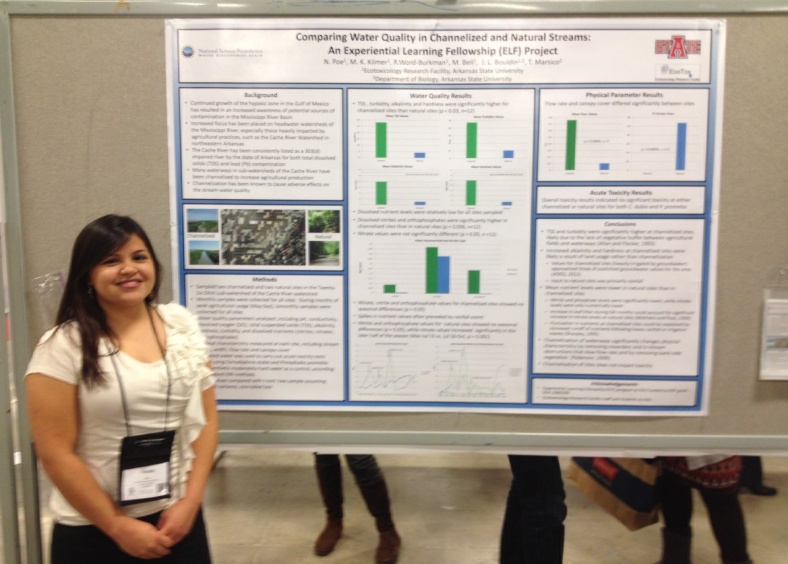 Comparing Water Quality in Channelized and Natural Streams

*Publication in preparation
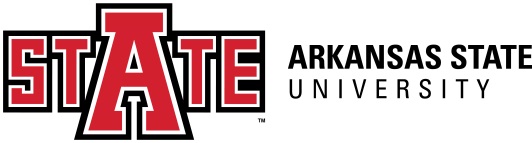 Photo credit:  Katie Kilmer